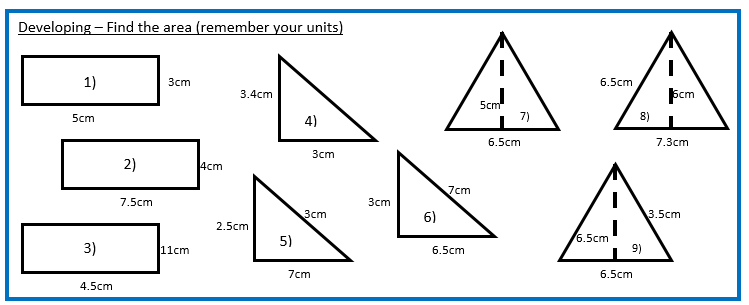 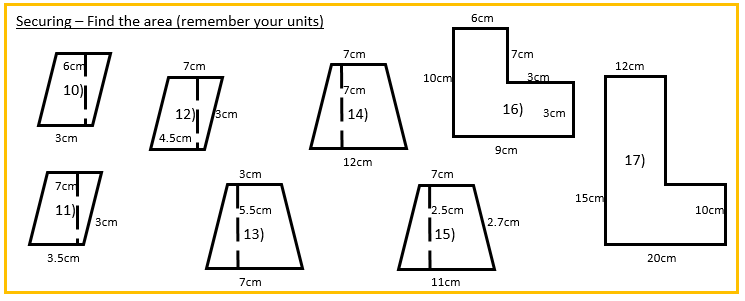 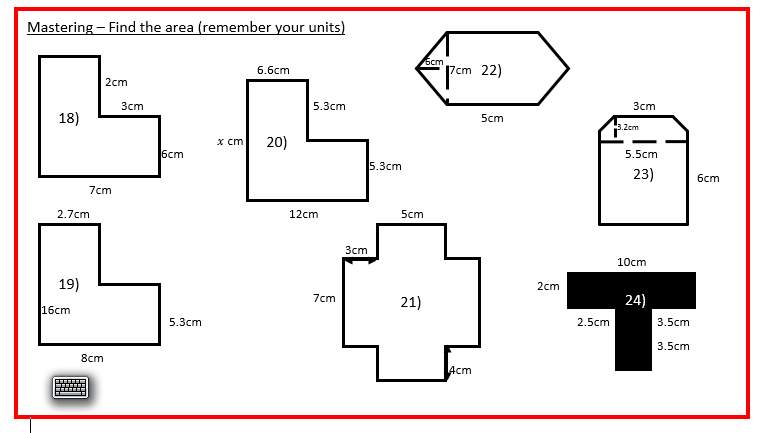 Developing – Find the area (remember your units)
1) 15cm2
2) 30cm2
3) 49.5 cm2
4) 5.1 cm2
5) 8.75 cm2
6) 9.75 cm2
7) 16.25 cm2
8) 21.9 cm2
9) 21.125 cm2
Securing – Find the area (remember your units)
10) 18 cm2
11) 24.5 cm2
12) 31.5 cm2
13) 27.5 cm2
14) 66.5 cm2
15) 22.5 cm2
16) 69 cm2
17) 260 cm2
Mastering – Find the area (remember your units)
18) 50 cm2
19) 71.29 cm2
20) 98.58 cm2
21) 117 cm2
22) 77 cm2
23) 46.6 cm2
24) 34 cm2